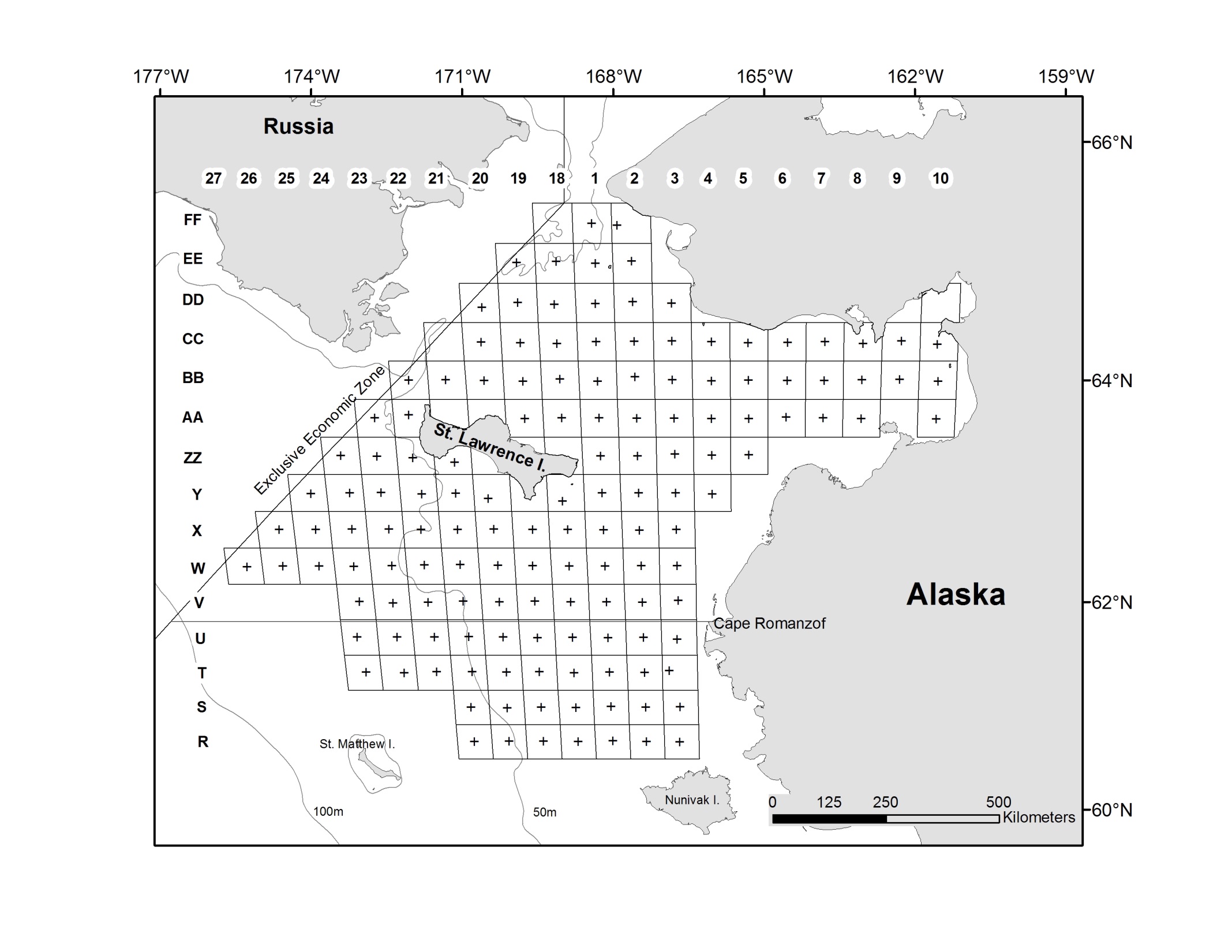 NBS 2017 Bitter crab stations for snow crab
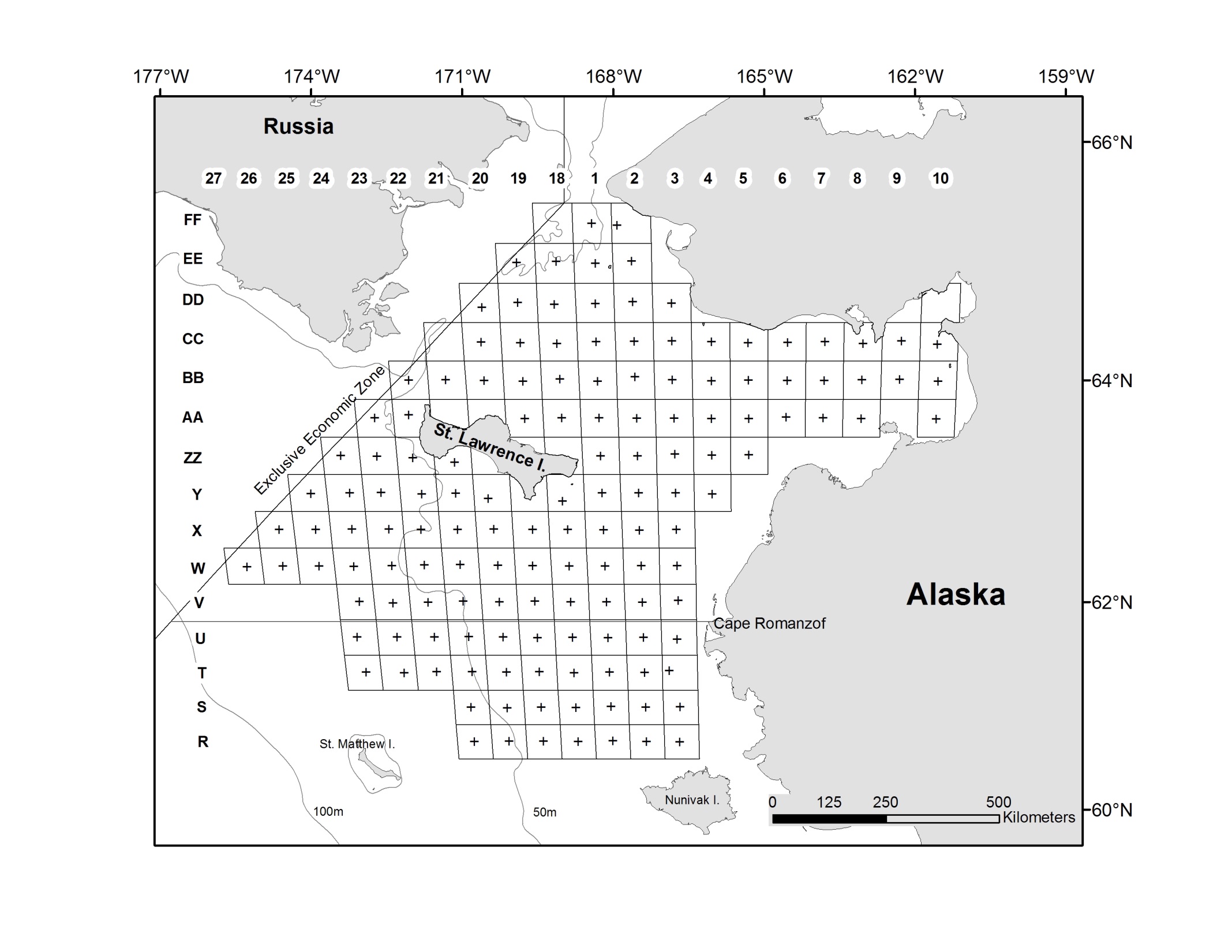 NBS 2017 Bitter crab stations for snow crab